SUPERBONUS 110%
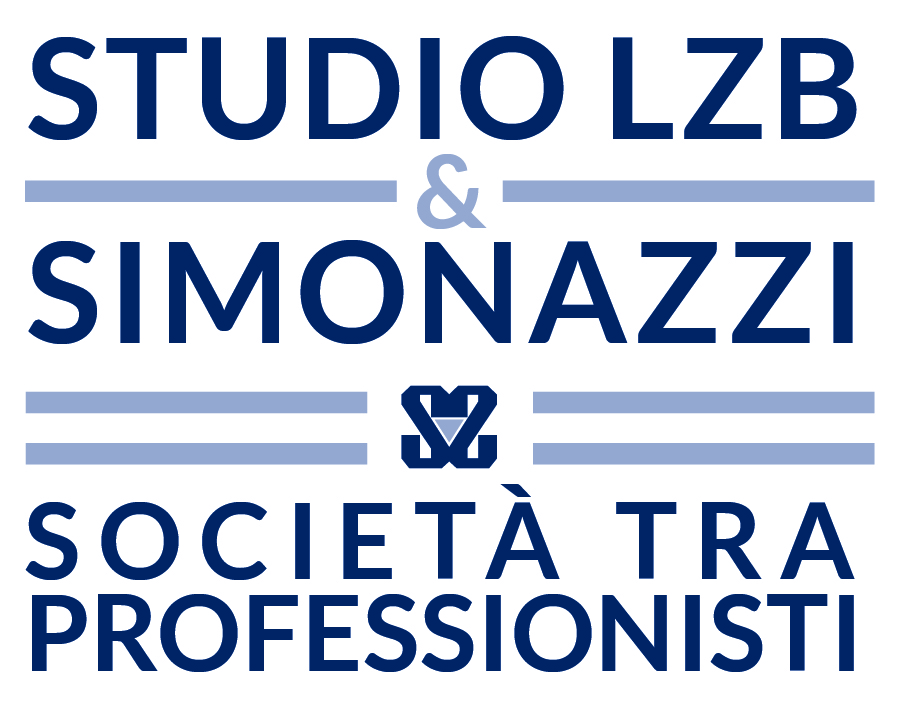 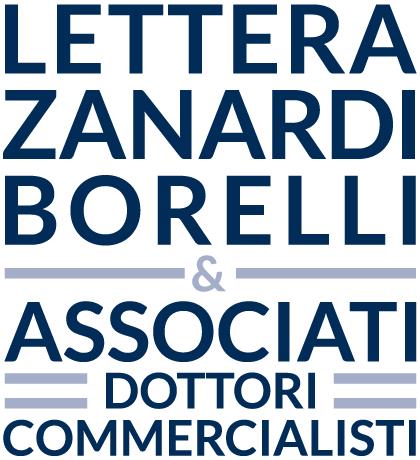 FACCIAMO LA SINTESI
Fase preliminare  - Esecuzione lavori – Conformità - Credito di imposta
(aggiornamento al 02/12/2020)

Il ruolo del commercialista a garanzia della riuscita dell’operazione
SUPERBONUS 110%
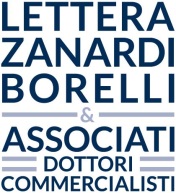 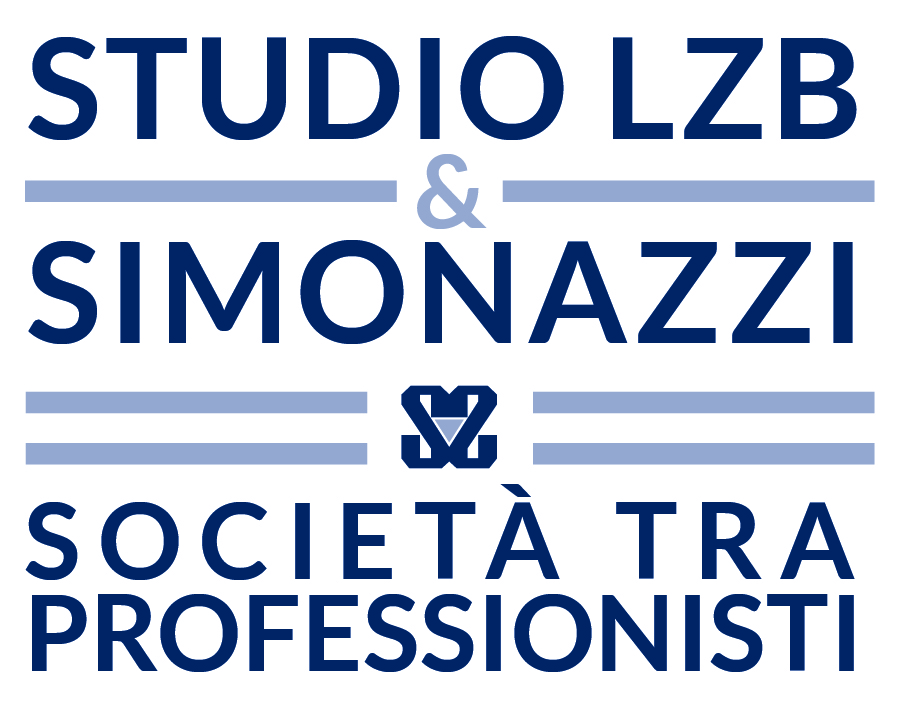 FASE PRELIMINARE
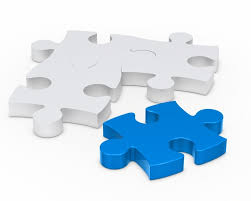 Consulenti tecnici
Consulente fiscale
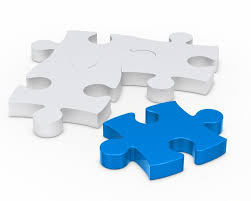 Oscurità e vuoto
Posizione fiscale  delle persone fisiche 
*
Utilizzo o cessione del credito di imposta?
Progetti di massima
*
Stima dei costi
*
Verifica di congruità e capienza
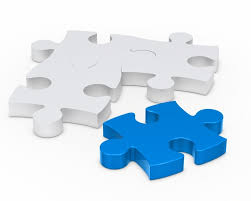 Incarichi professionali
(obiettivi, tempi e costi/compensi)
(copertura assicurativa)
Intelletto e verità
SUPERBONUS 110%
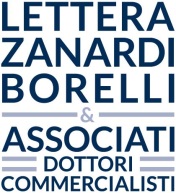 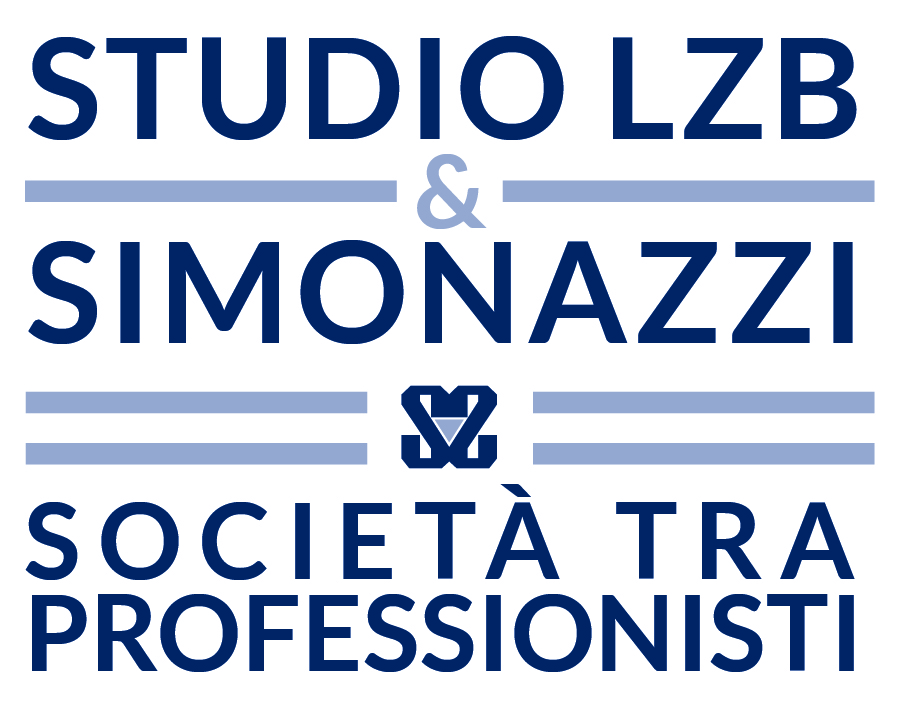 FASE PRELIMINARE
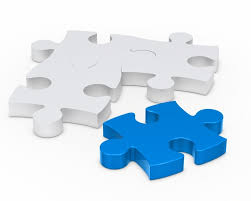 Consulenti tecnici
Consulente fiscale
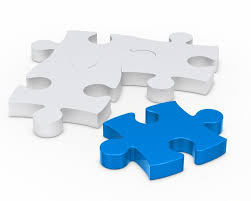 Posizione fiscale  delle persone fisiche 
*
Utilizzo o cessione del credito di imposta?
Progetti di massima
*
Stima dei costi
*
Verifica di congruità e capienza
Oscurità e vuoto
Incarichi professionali
(obiettivi, tempi e costi/compensi)
(copertura assicurativa)
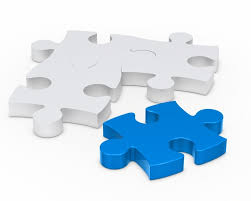 Intelletto e verità
SUPERBONUS 110%
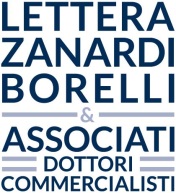 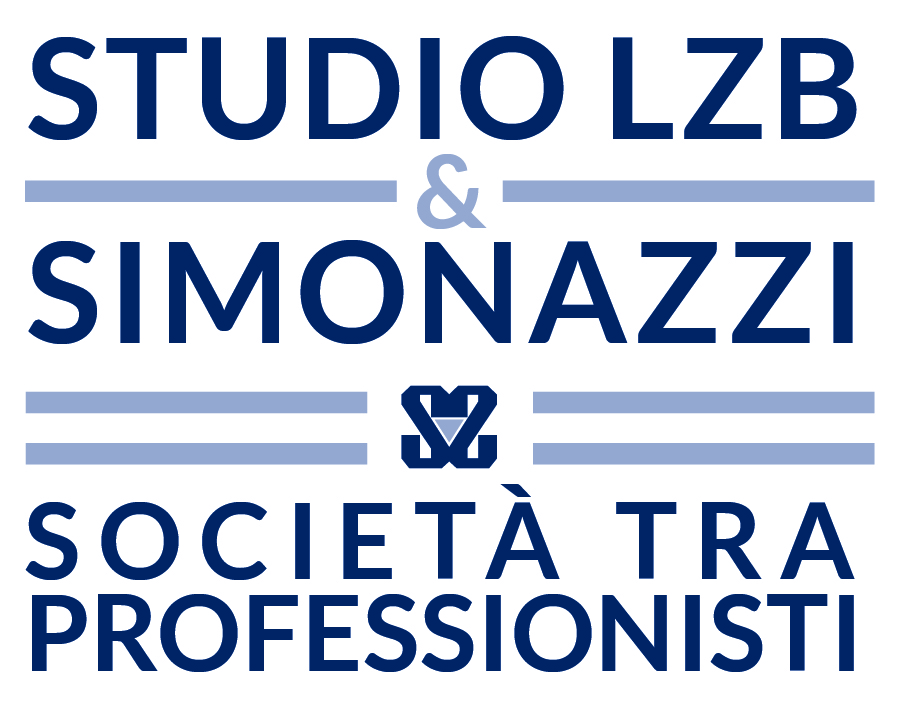 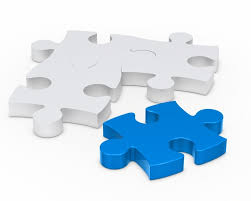 FASE PRELIMINARE
Consulenti tecnici
Consulente fiscale
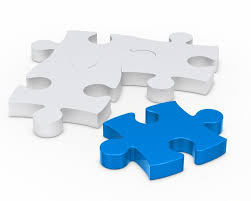 Oscurità e vuoto
Posizione fiscale  delle persone fisiche 
*
Utilizzo o cessione del credito di imposta?
Progetti di massima
*
Stima dei costi
*
Verifica di congruità e capienza
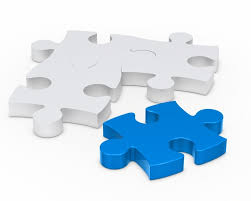 Incarichi professionali
(obiettivi, tempi e costi/compensi)
(copertura assicurativa)
Intelletto e verità
SUPERBONUS 110%
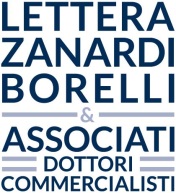 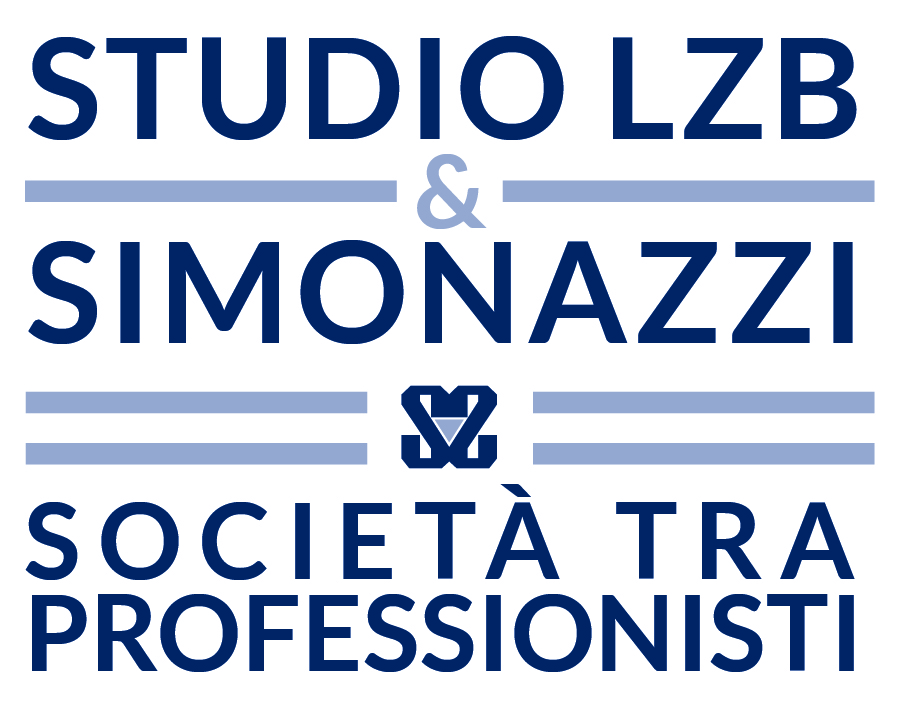 FASE PRELIMINARE
FASE FONDAMENTALE
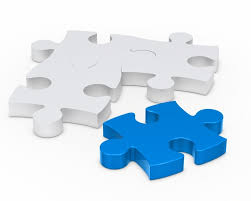 Consulenti tecnici
Consulente fiscale
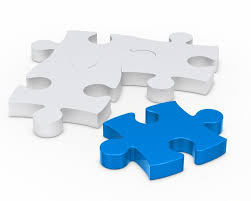 Informazioni qualificate per il cliente
Oscurità e vuoto
Posizione fiscale  delle persone fisiche 
*
Utilizzo o cessione del credito di imposta?
Progetti di massima
*
Stima dei costi
*
Verifica di congruità e capienza
Eventuali alternative
Giudizio di pre-fattibilità
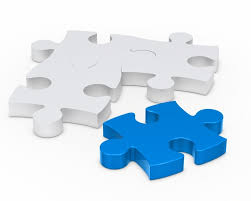 Incarichi professionali
(obiettivi, tempi e costi/compensi)
(copertura assicurativa)
Intelletto e verità
SUPERBONUS 110%
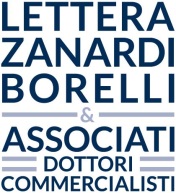 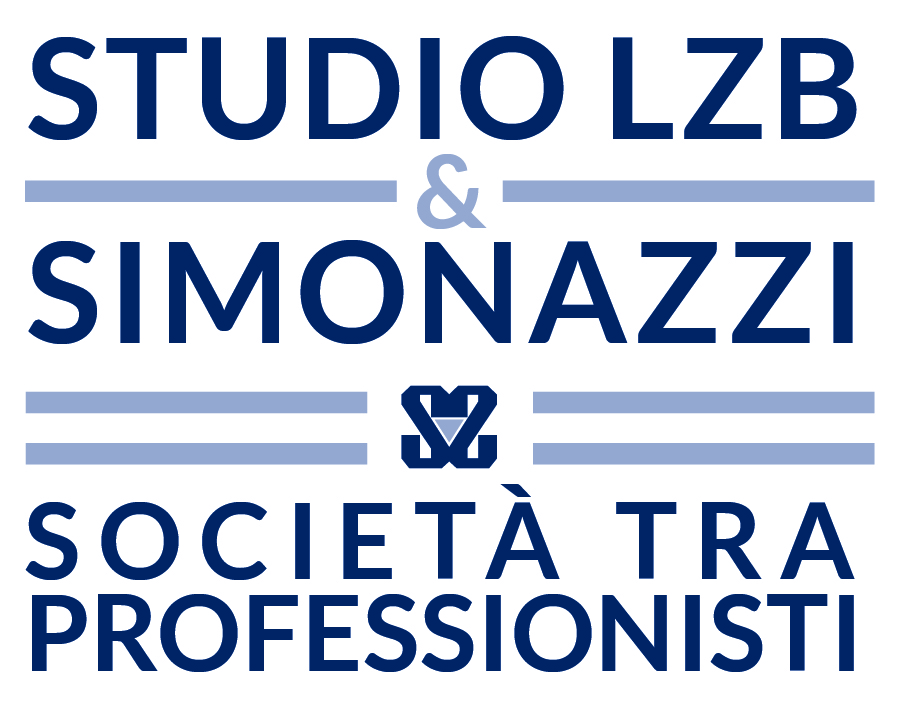 RISULTATI DELLA FASE PRELIMINARE
DECISIONE
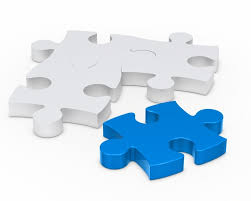 Proprietario 
o
Condominio
Informazioni qualificate per il cliente
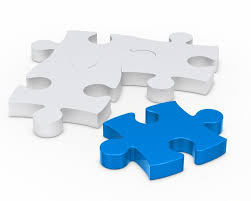 Sessione di QUESITI
Approvazione progetti
*
Scelta di impresa e fornitori
o (??)
General contractor
Eventuali alternative
Definizione degli obiettivi
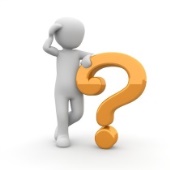 Giudizio di pre-fattibilità
Definizione dei tempi e dei costi
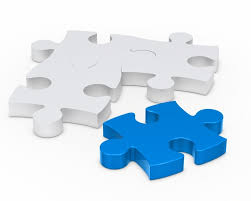 Appalto
Incarichi 
Finanziamento del supero
SUPERBONUS 110%
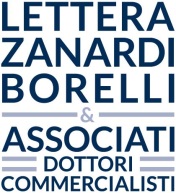 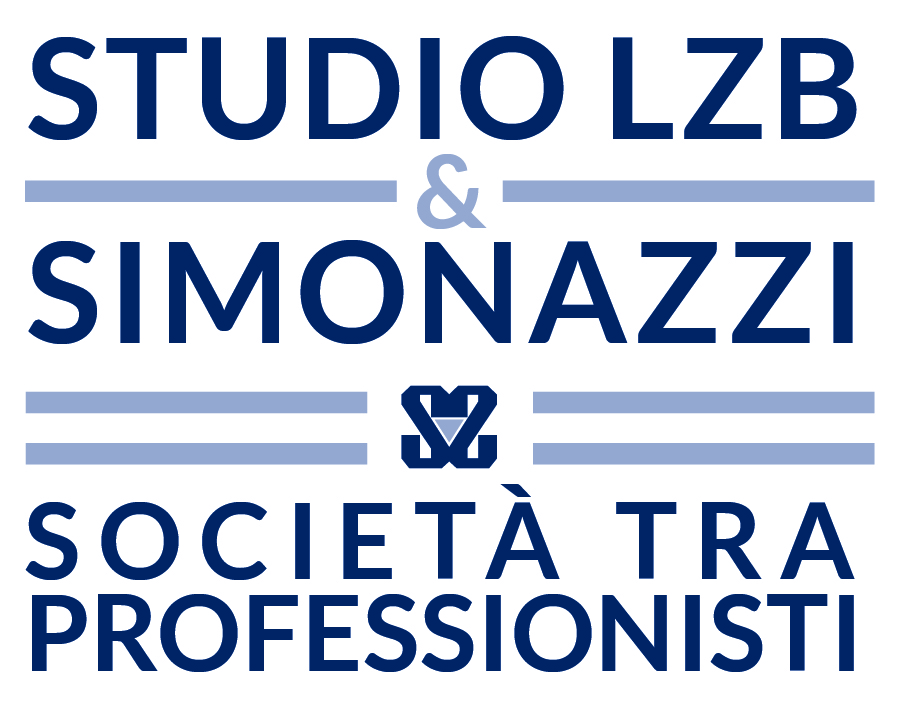 DECISIONE
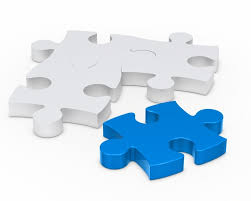 Proprietario 
o
Condominio
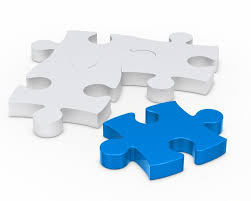 PROGETTAZIONE
Definizione degli obiettivi
Approvazione progetti
*
Scelta di impresa e fornitori
o (??)
General contractor
Ottenimento delle autorizzazioni
Definizione dei tempi e dei costi
POS
POC
Appalto
Incarichi 
Finanziamento del supero
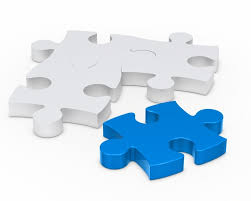 SUPERBONUS 110%
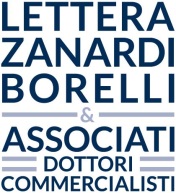 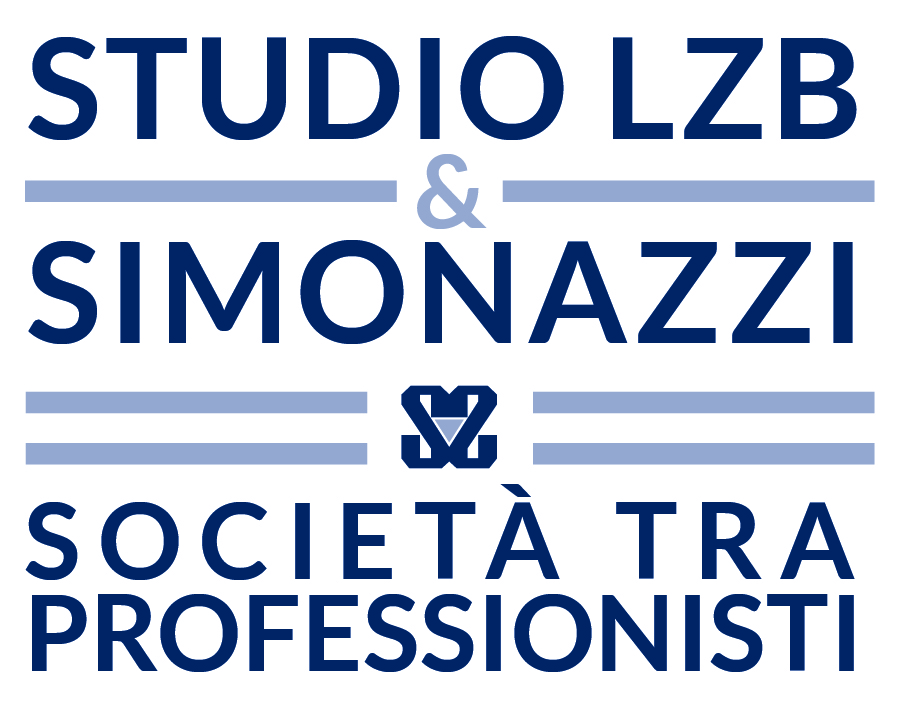 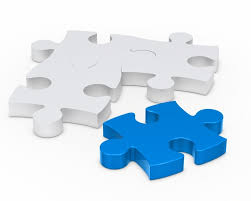 DECISIONE
ESECUZIONE
Proprietario
o
Condominio
Impresa e Fornitori
Professionisti
Approvazione progetti
*
Scelta di impresa e fornitori
o (??)
General contractor
Garanzie di buona esecuzione
*
Direzione lavori
*
Sicurezza
Opere finite
e 
Rimozione cantiere
Ottenimento del collaudo tecnico
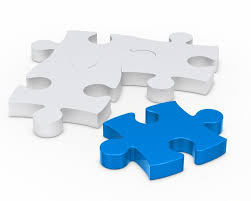 impresa
Disponibilità delle attrezzature
Performance bond
Analisi di solidità
Appalto
Incarichi 
Finanziamento del supero
SUPERBONUS 110%
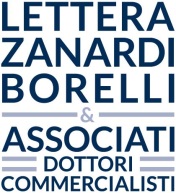 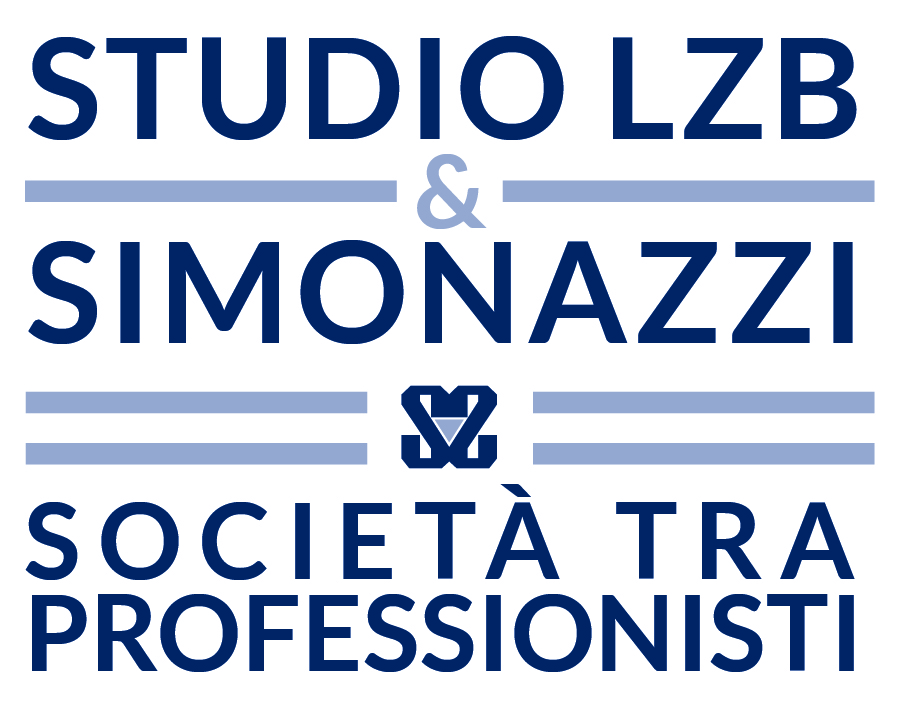 ESECUZIONE
CONFORMITÀ
Impresa e fornitori
Commercialista
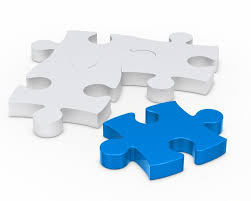 Garanzie di buona esecuzione
*
Direzione lavori
*
Sicurezza
Regolarità formale
di tutte le variabili coinvolte: Soggetti
Certificazioni tecniche Risultati acquisiti
Performance bond
Analisi di solidità
Incarico professionale
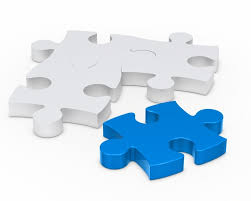 SUPERBONUS 110%
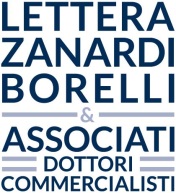 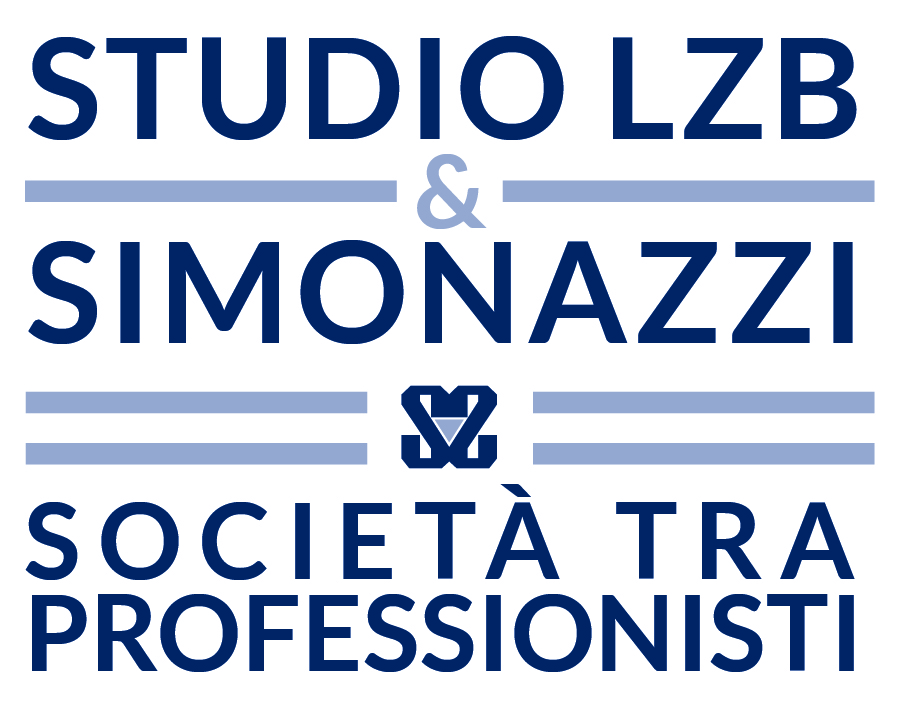 CONFORMITÀ
CREDITO
FASE PRELIMINARE
ESECUZIONE
DECISIONE
Agenzia delle Entrate
Consulente fiscale
Consulenti tecnici
Impresa e fornitori
Proprietario
Condominio
Commercialista
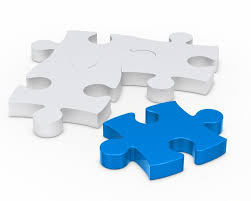 Ricezione e processo della documentazione 

verifiche sostanziali 

provvedimenti
Regolarità formale
di tutte le variabili coinvolte: Soggetti
Certificazioni tecniche Risultati acquisiti
Garanzie di buona esecuzione
*
Direzione lavori
*
Sicurezza
Progetti di massima
*
Stima dei costi
*
Verifica di congruità e capienza
Approvazione progetti
*
Scelta di impresa e fornitori
o (??)
General contractor
Posizione fiscale  delle persone fisiche 
*
Utilizzo o cessione del credito di imposta?
Incarico professionale
Incarichi professionali
(obiettivi, tempi, costi/compensi)
( copertura assicurativa)
Performance bond
Analisi di solidità
Appalto
Incarichi 
Finanziamento del supero
Interlocuzione professionale
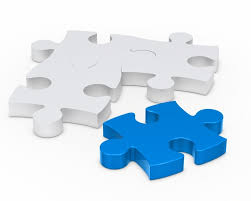 SUPERBONUS 110%
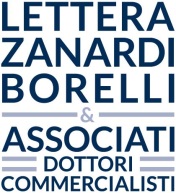 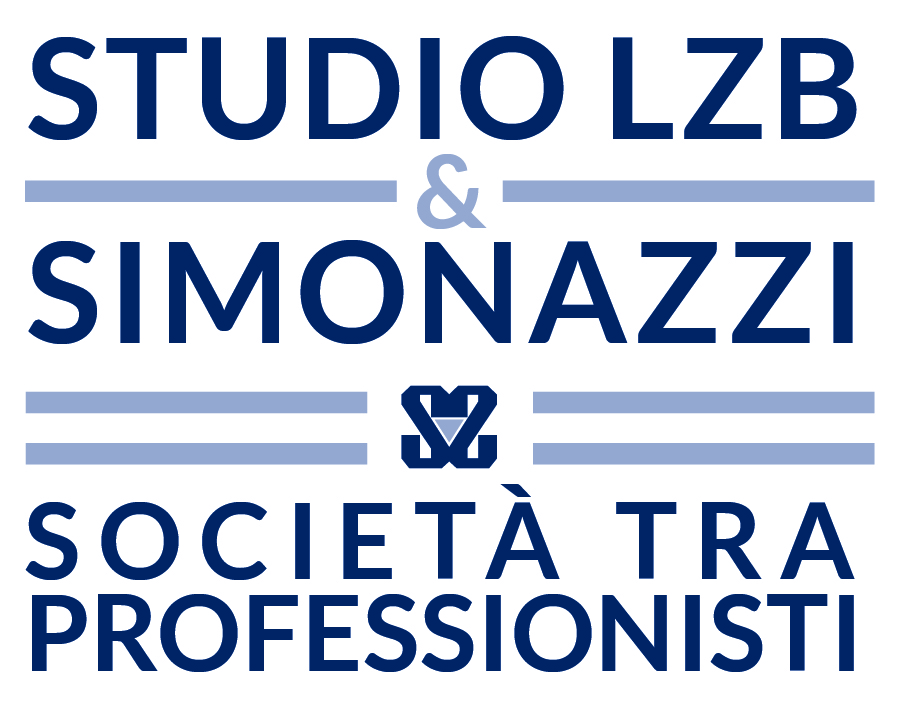 I TRE LIVELLI DI RESPONSABIITÀ DEI PROFESSIONISTI
CONFORMITÀ
CREDITO
ESECUZIONE
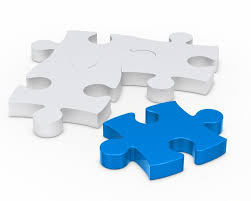 PENALE
Falsità ideologica in certificati Art. 481 C.P.
Truffa aggravata  per il conseguimento di erogazioni pubbliche art. 640-bisC.P.
Presentazione di rendiconti con falsi documenti giustificativi
AMMINISTRATIVA
Per attestazioni e certificazioni infedeli
Sanzione pecuniaria da € 2.000 a € 15.000.
ASSICURAZIONE
Ristoro dei danni provocati al cliente o a terzi
CIVILE
Incarichi professionali
(obiettivi, tempi e costi/compensi)
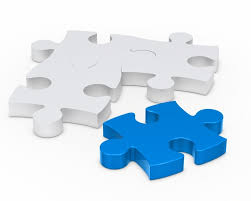 SUPERBONUS 110%
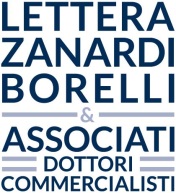 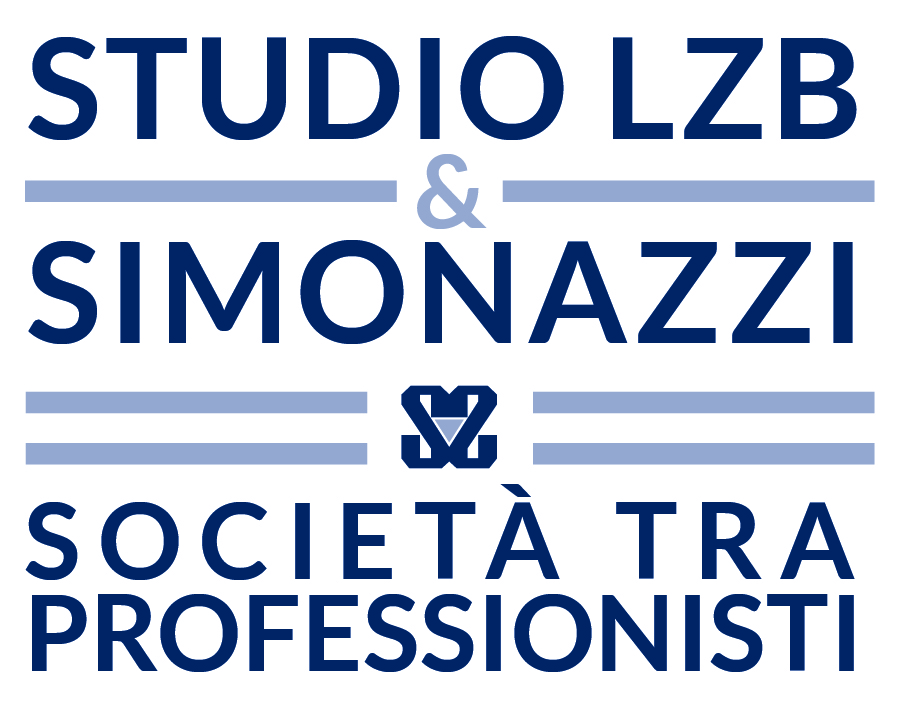 I RISCHI CONNESSI ALLA FASE DI ESECUZIONE DELLE OPERE
ACCENTUATI IN CASO DI AVVENUTA CESSIONE DEL CREDITO
EFFETTI SULLA CESSIONE DEL CREDITO
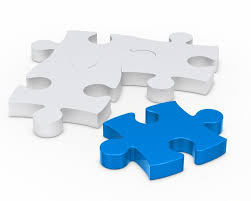 INADEGUATEZZA DELL’INTERVENTO
Contestazioni sul progetto
Contestazioni sulle forniture di terzi
RISOLUZIONE DEL CONTRATTO
Oscurità e vuoto
CARENZE DI QUALITÀ
Esecuzione  non rispettosa del progetto
Incapacità tecnica
MANCATO OTTENIMENTO DEL RISULTATO ENTRO TEMPI ACCETTABILI
Fermo dei lavori
Incapacità  economica
FINANZIARIO
Errori di esecuzione
Necessità di varianti
Errori in fase di verifiche iniziali
IRREGOLARITÀ URBANISTICA
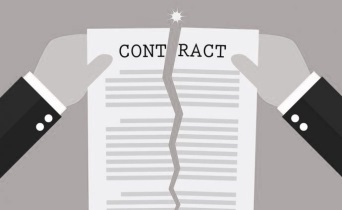 Intelletto e verità
SUPERBONUS 110%
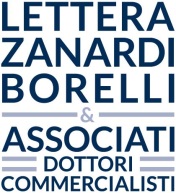 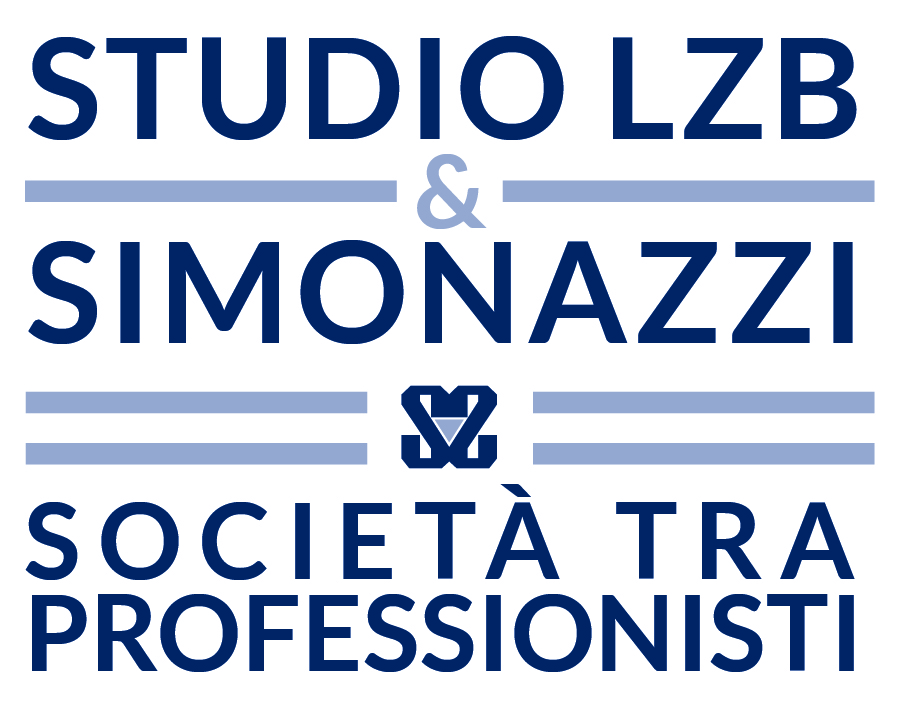 VANTAGGI PER IL CONDOMINIO / PROPRIETARI
PRESUPPOSTI:
CONFORMITÀ
& …..
UTILIZZO DEL CREDITO D’IMPOSTA
EFFICACIA
(RISCHI)
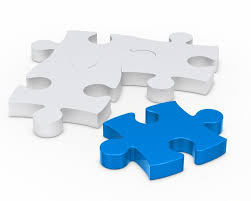 Forfetari?
CINQUE ANNI
(CAPIENZA NON CERTA)
IN PROPRIO
CAPIENZA FISCALE
RECUPERO L’INTERO BONUS 110%
IMMEDIATEZZA
(CONTENZIOSI SUI LAVORI)
IMPRESA
CAPACITÀ FINANZIARIA
(QUASI) NESSUN ESBORSO
BANCA
OTTENIMENTO AFFIDAMENTO
UTILIZZO BONUS AL TERMINE DEI LAVORI
SEMI-IMMEDIATEZZA
(RITARDO FINE LAVORI)
ISCRIZIONE
RICERCO IL MIGLIOR OFFERENTE
ALTERNATIVA
(PREZZO)
PIATTAFORME 
sibonus.it
bonusinchiaro
SUPERBONUS 110%
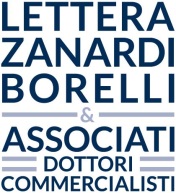 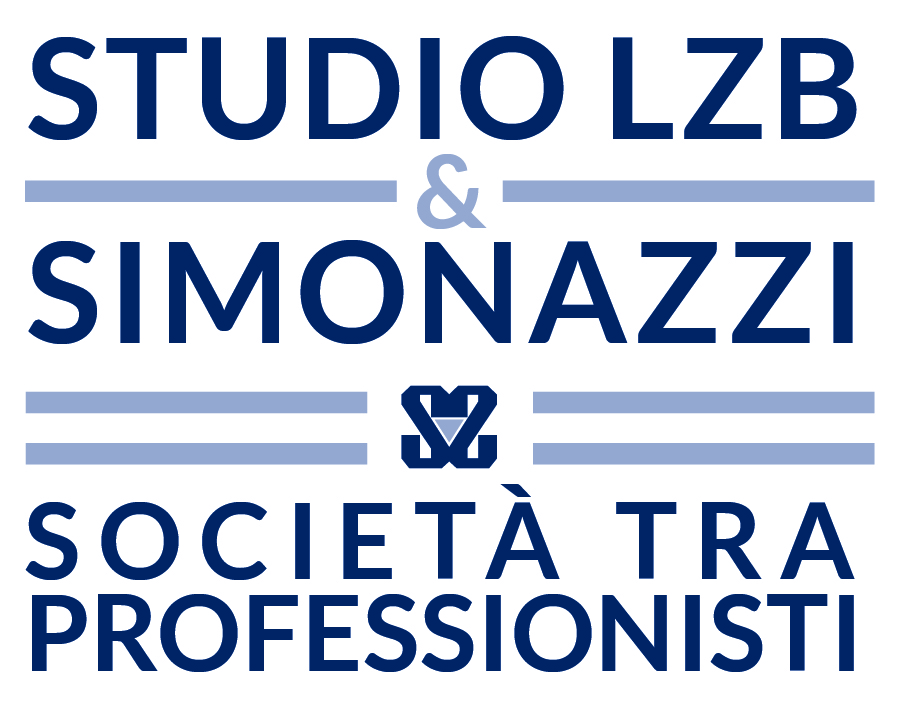 IL FINANZIAMENTO DELLE OPERE ATTRAVERSO LO SCONTO IN FATTURA 
(nei limiti dell’importo della fornitura eseguita)
Proprietari
o
Condominio
Credito di imposta
Impresa esecutrice
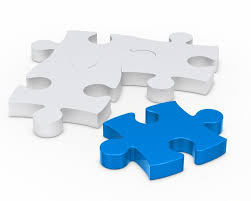 Ottenimento di un performance bond
documentazione
Avvio dei lavori
SAL
SAL
Conformità
documentazione
Fine lavori
SUPERBONUS 110%
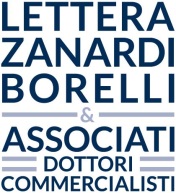 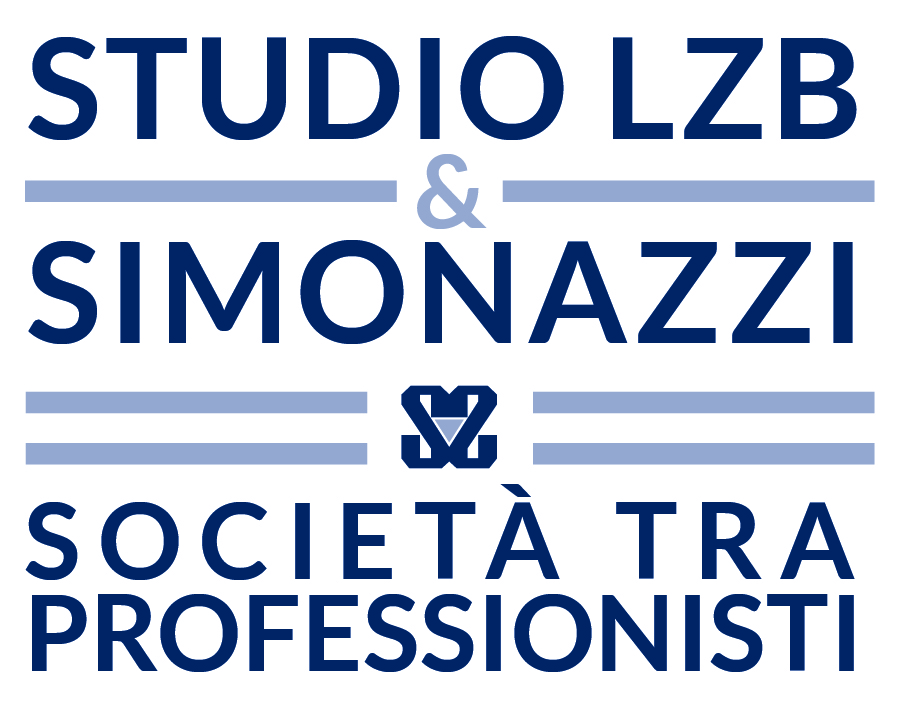 IL FINANZIAMENTO DELLE OPERE ATTRAVERSO LA CESSIONE DEL CREDITO ALLA BANCA
Proprietari
o
Condominio
Credito di imposta
Banca (piattaforma digitale)
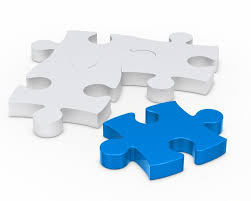 Impresa esecutrice
Ottenimento di una pre-delibera di finanziamento
documentazione
Avvio dei lavori
SAL
SAL
Conformità
documentazione
Fine lavori
SUPERBONUS 110%
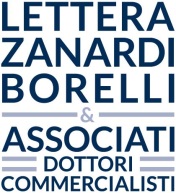 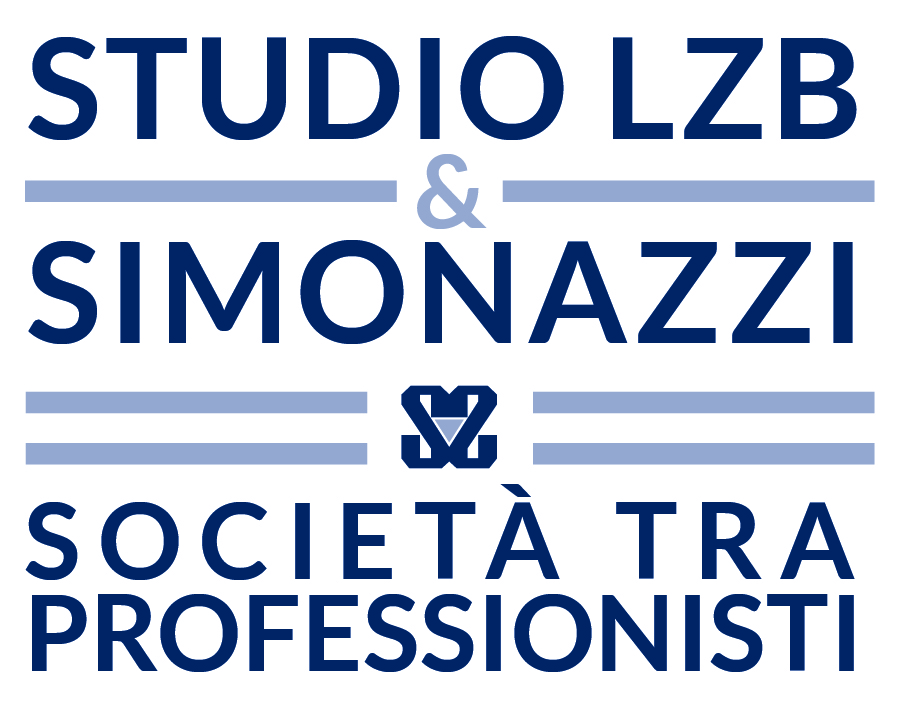 IL FINANZIAMENTO DELLE OPERE ATTRAVERSO LA CESSIONE DEL CREDITO: riepilogo
Proprietari
o
Condominio
Credito di imposta
Banca (piattaforma digitale)
Altra piattaforma (mercato)
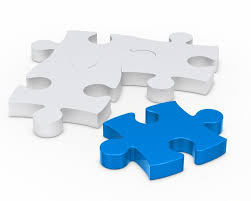 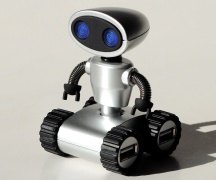 Impresa esecutrice
Ottenimento di un performance bond
oppure
documentazione
Ottenimento di una pre-delibera di finanziamento
Avvio dei lavori
SAL
SAL
Conformità
documentazione
Fine lavori
SUPERBONUS 110%
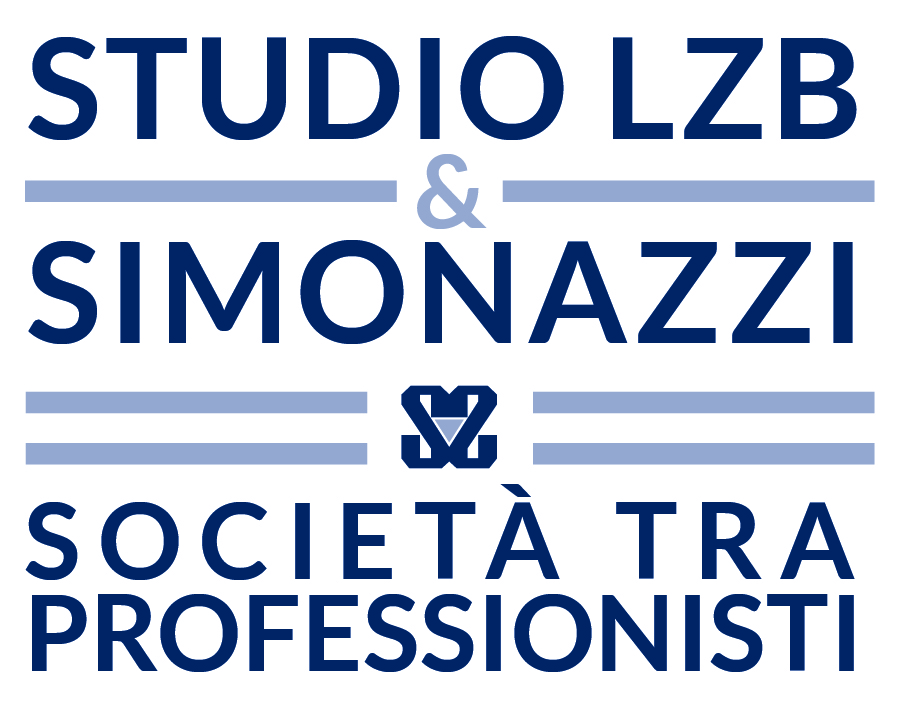 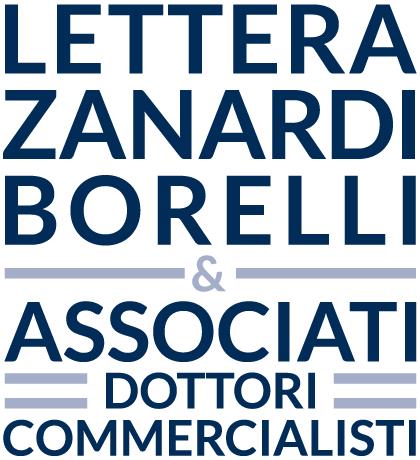 FACCIAMO LA SINTESI
Dall’idea all’ottenimento del risultato pianificato
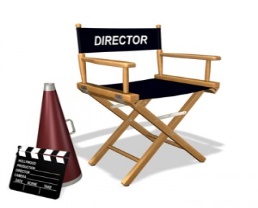 SUPERBONUS 110%
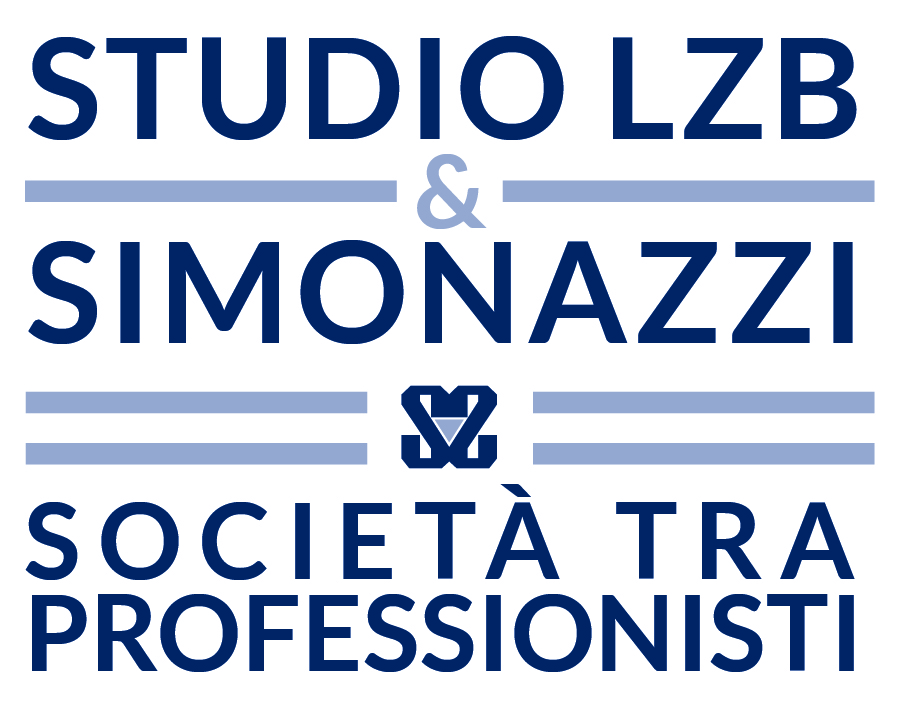 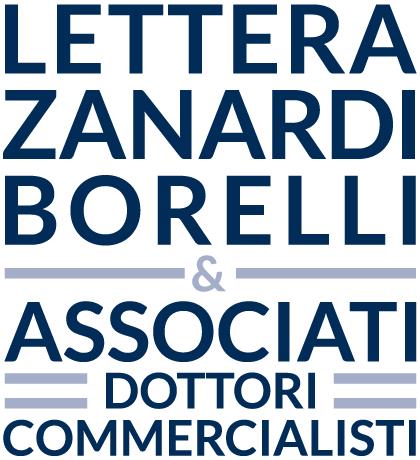 FACCIAMO LA SINTESI
Dall’idea all’ottenimento del risultato pianificato
 IL RUOLO DEI PROFESSIONISTI
«Le ragioni della flessione nel 2020 degli investimenti in manutenzioni edilizie sono certamente da imputare alla crisi pandemica 
ma una causa concorrente  della contrazione di tale attività risiede anche nel fatto che nel 2020 è arrivato sul mercato l’incentivo del superbonus  110%  
rispetto al quale diverse attività di manutenzione straordinaria sono state comprensibilmente differite in attesa del pieno avvio del percorso attuativo che prelude all’operatività del nuovo strumento»
Aprile – 13,3%; maggio – 57,9%; giugno – 42,6%; luglio – 7,4%; agosto – 4,6%; settembre + 6,5%
Rapporto Cresme-Ufficio studi della Camera – Il Sole 24 Ore 27/11/2020
 ***
In questo scenario è decisivo il ruolo dei professionisti del settore per il funzionamento del superbonus e degli altri incentivi per dare attuazione alle enormi potenzialità del suo impatto sul mercato delle costruzioni – Il Vostro supporto ai clienti potenziali per superare le difficoltà di procedure complesse è indispensabile
SUPERBONUS 110%
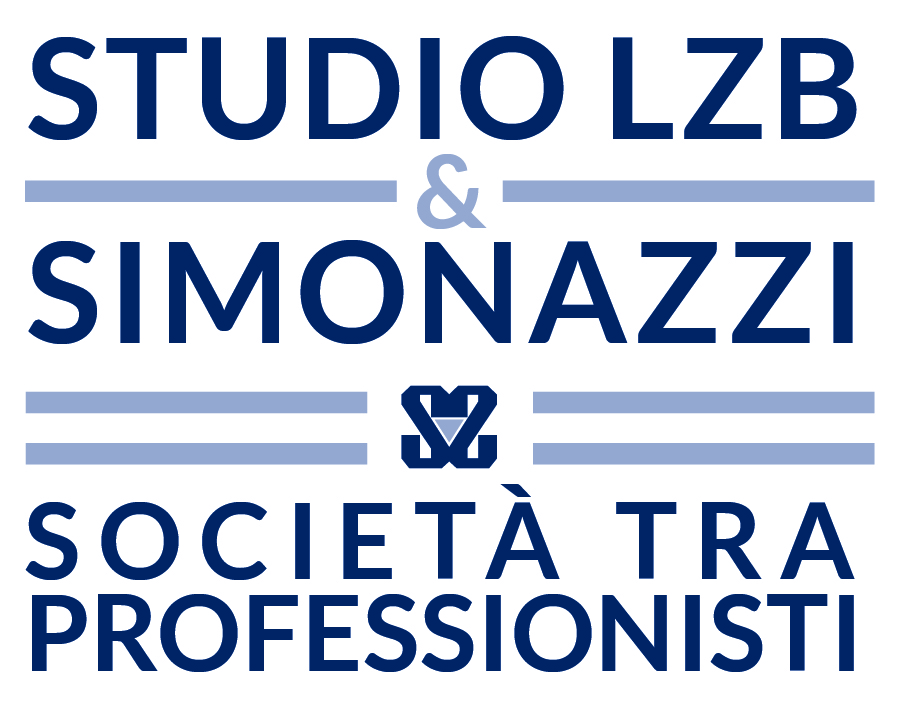 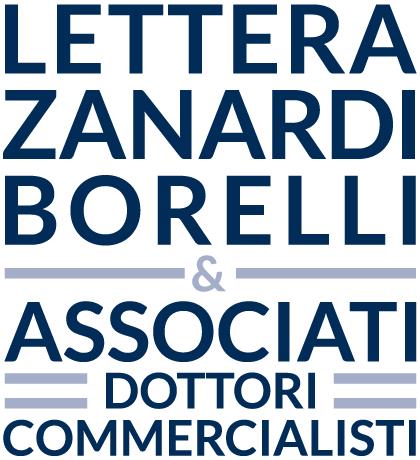 FACCIAMO LA SINTESI
Dall’idea all’ottenimento del risultato pianificato

    IL RUOLO DEL COMMERCIALISTA  
Nel percorso che porta il contribuente a sfruttare l’agevolazione del «superbonus», il ruolo del commercialista è essenziale sotto due aspetti:
un aspetto di tipo «sostanziale», reso oltremodo necessario dalle problematiche create da una disciplina particolarmente complessa, che vede coinvolte variabili di tipo soggettivo, oggettivo, tecnico-urbanistico e valutazioni che si basano sulla conoscenza della posizione fiscale del contribuente.
In tal senso il commercialista si presenta come naturale «anello di congiunzione» tra contribuente, imprese esecutrici e figure professionali tecniche al fine di evitare di commettere errori nei diversi passaggi. 
La partecipazione al processo, dall’inizio, considerate le insidie del procedimento, è utile anche
[ed eventualmente] per orientare il cliente verso soluzioni, forse meno premianti, ma più sicure nel risultato
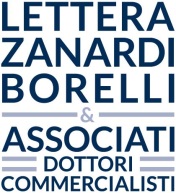 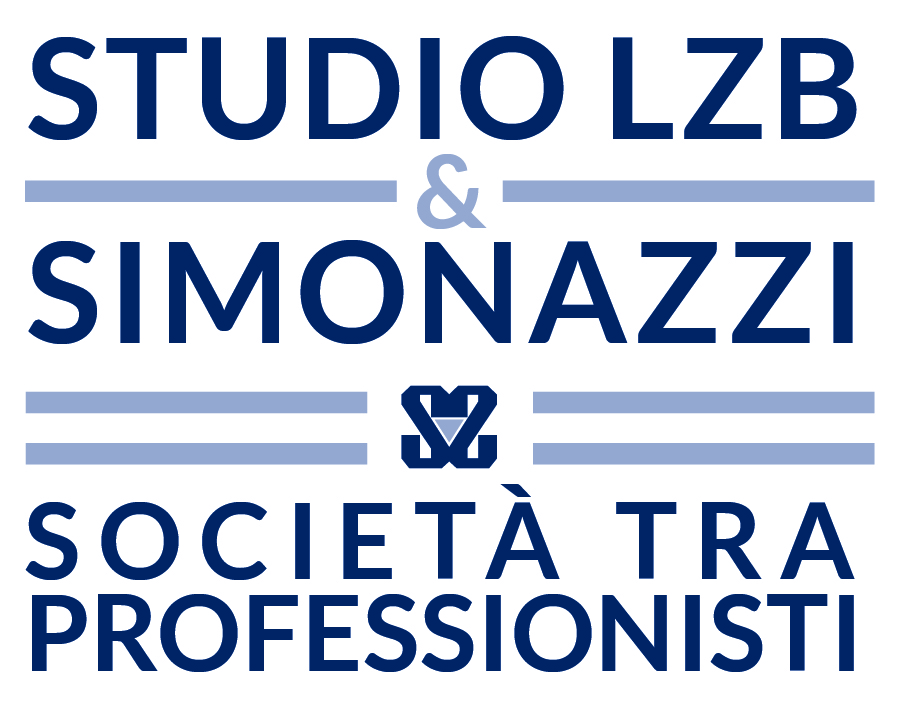 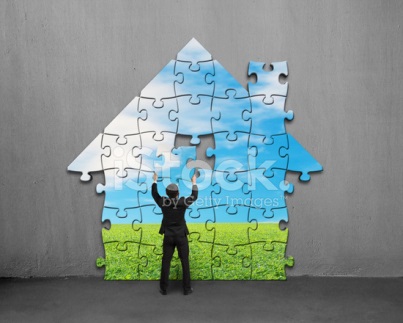 OBIETTIVO RAGGIUNTO
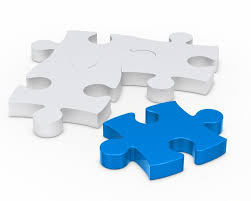